Evidence Based Physical Therapy
What constitutes evidence
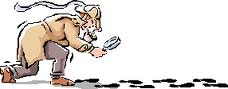 Clinical Observation
More good > effective
Some times clinical observation are overlapped by extraneous factors
 natural recovery
Polite patients
Statistical Regression
Hawthorne effect
Placebo effect
[Speaker Notes: spontaneous resolution of episodic disease]
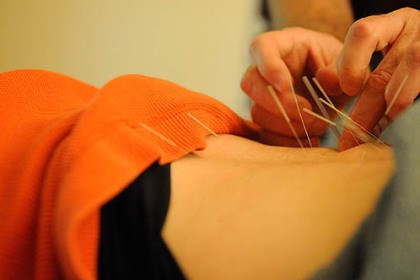 Theory about  mechanism
Justification of practice is provided by theory rather observation.
Theory isn’t about effectiveness rather mechanism leads us to believe that intervention is effective.
Size of treatment effect is important …and theory fails in this aspect. 
Developing & refining intervention but  poor source about effect of intervention. 
Status of working hypothesis rather c&a representation
People stretch after sport because they have been told that stretching reduces muscle spasm which causes delayed onset muscle soreness
 (de Vries 1961).
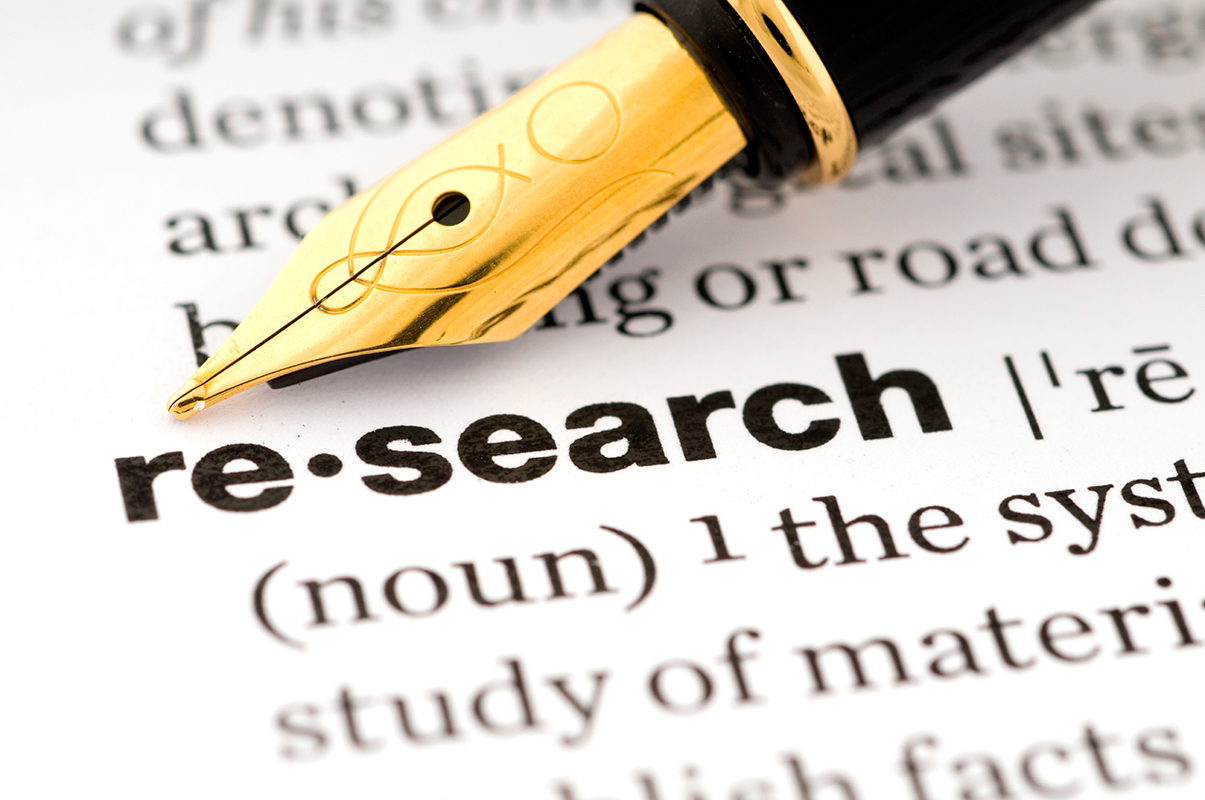 Clinical research
Better source of info about effects of intervention.
Good control regarding bias & good estimate about size of treatment.
High quality clinical research
Research designs
Case Series & control trials
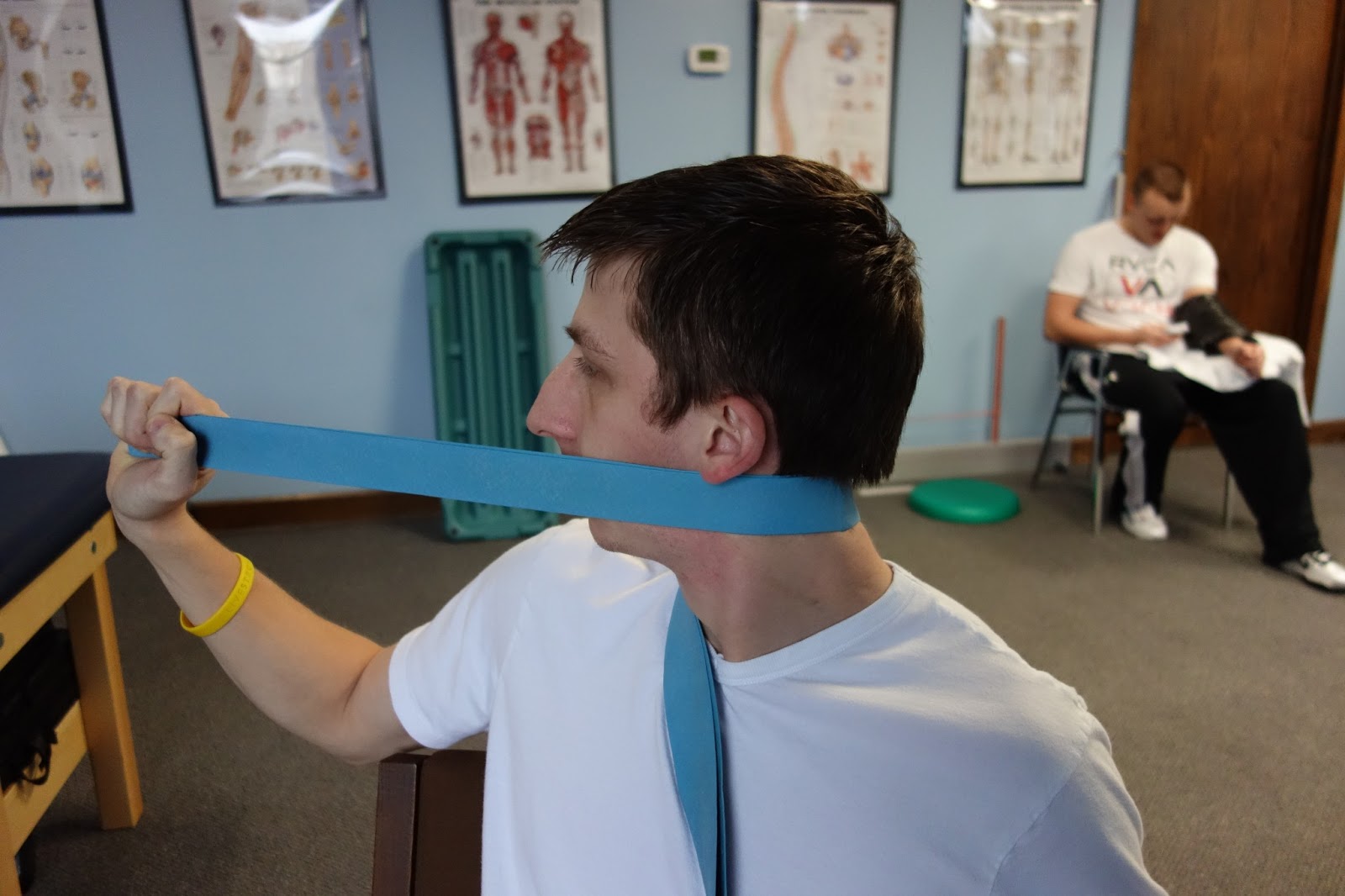 [Speaker Notes: Allocation bias]